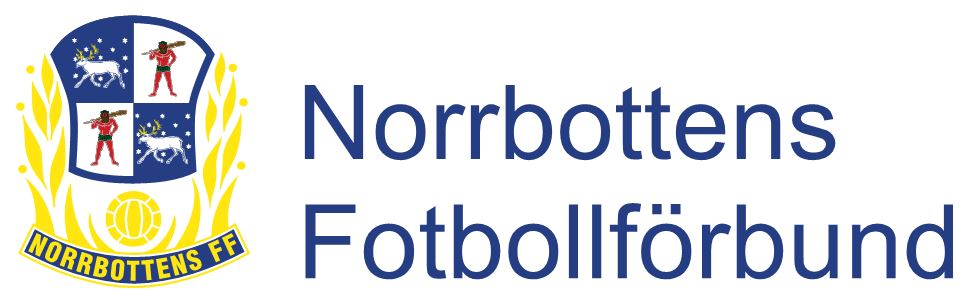 Distriktslag
Pojkar 06                                                       Säsongen 2020-2022
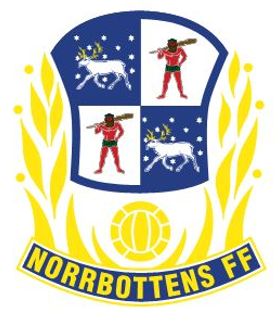 Hej alla tränare och ledare för P06
Här kommer information gällande planering för distriktslagsverksamheten för pojkar 06. 
Vi är väldigt förväntansfulla och inspirerande inför uppstarten av Distriktsverksamheten för Norrbotten P-06. Det är inte på något sätt ett livsavgörande kapitel för våra unga fotbollsspelare - tvärtom. Från säsongen 2021 och framåt blir det spännande då vi får förmånen att mäta sitt kunnande mot övriga Sverige. Dessförinnan erhåller spelarna möjlighet att träna, umgås och lära känna spelare från hela länet under stimulerande former. För att verksamheten skall fungera bra så är det viktigt med en bra dialog oss emellan, ni känner killarna bäst och jobbar med dem varje vecka. Alla spelare är välkomna, ingen selektering görs första året. 

Ledare inom respektive förening går ut med detta bildspel som inbjudan till samtliga sina spelare. Anmälan till läger i maj önskar vi att respektive förening sammanställer till oss via mejl senast torsdag 30 april. Informationen kommer också att finnas på hemsidan, http://norrbotten.svenskfotboll.se/spelarutbildningdistriktslag/distriktslag/pojkar-06/ 

OBS! Det är av största vikt att vi får hjälp av er ledare vid dessa utbildningsdagar, vi kommer att behöva 4-8 ledare per tillfälle. Tacksamt om ni kan anmäla er närvaro i samband med att ni ledare skickar in sammanställningen av spelare 30 april.
Oberoende av hur långt man kommit i sin utveckling som fotbollsspelare, just nu, finns det vissa egenskaper som vi gärna ser att spelaren har eller vill erövra, nämligen: 
Passion för fotboll, bra spelförståelse, lyhörd och en vilja att ta instruktioner och råd samt träningsvillig och bra attityd.
Per Jensen			Mattias Hjelte
070 633 78 27		070 31 35 145
jensennystrom@hotmail.com	mattias.hjelte@inrekraft.se
Anmäl er till läger i maj senast torsdag 30 april
Preliminär planering 2020-2022


2020 - Utbildningsläger
Utbildningsläger för samtliga intresserade maj – december. Preliminärt totalt fyra tillfällen
Alviksläger inkl övernattning

2021 - Utvecklingsläger
Utvecklingsläger för inbjudna 40-60 spelare under januari - april
Norrlandsläger maj 18+2 spelare
Halmstadläger juli
Utvecklingsläger 25-35 spelare september – december

2022 - Utvecklingsläger
Utvecklingsläger 25-35 spelare
Distriktslagsturnering samt Cup Kommunal
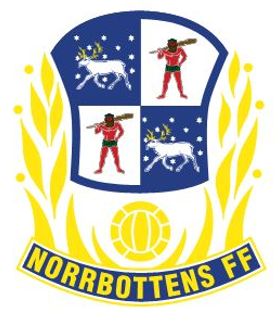 Planering 2020 - Utbildningsläger
9 maj 	Överkalix 	(Östra norrbotten)	Träning/info 09.45		Lunch 11.30	Träning 12.30	Avslut 14.00
10 maj Bredåker (region Boden)	Träning/info 09.45		Lunch 11.30	Träning 12.30	Avslut 14.00
16 maj Gällivare/Kiruna (region norr)	Träning/info 09.45		Lunch 11.30	Träning 12.30	Avslut 14.00
30 maj 	Luleå (region Luleå)		Träning/info 09.45		Lunch 11.30	Träning 12.30	Avslut 14.00
31 maj 	Piteå (region Piteå)		Träning/info 09.45		Lunch 11.30	Träning 12.30	Avslut 14.00

22-23 augusti Alvik, träningsläger inkl övernattning

14 november Luleå
15 november Piteå

5 december Luleå
6 december Piteå
Utbildningsläger


Dessa läger utgår från spelet med följande moment

Anfallsspel
Speluppbyggnad
Omställning
Komma till avslut

Försvarsspel 
Förhindra speluppbyggnad
Återerövring av boll
Förhindra och rädda avslut

Teori
Positioner och ytor
Fotboll är ett spel med hjärnan
Försvarsspel
Anfallsspel
Spelförståelse